FTI-Lonarfarnib’s Potential for Progeria: Resurrection of a Failed Cancer DrugJae Pukma B.Sc Biology/MathematicsApril 23, 2013Drug Discovery Seminar
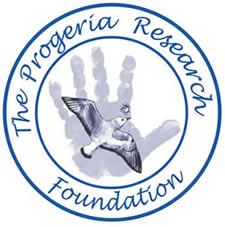 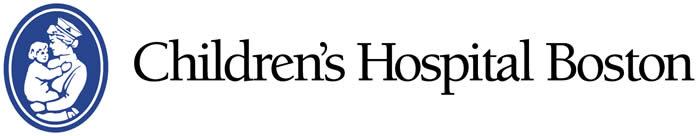 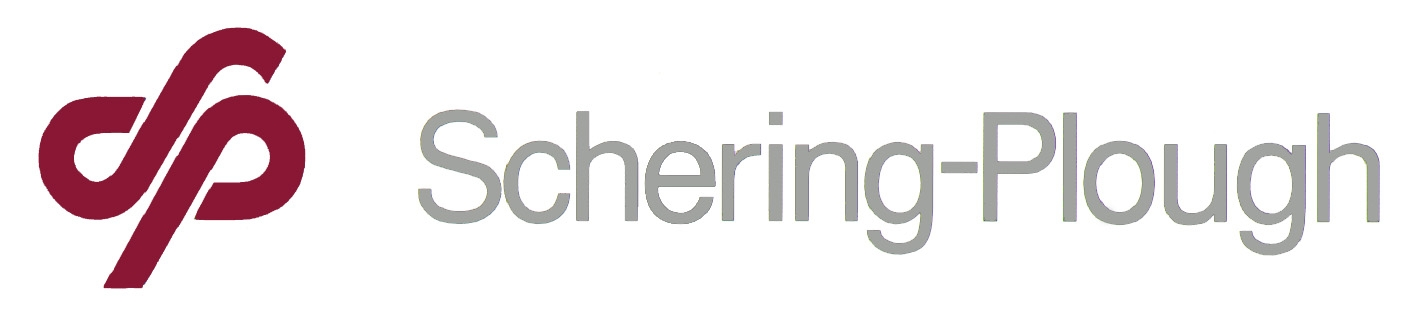 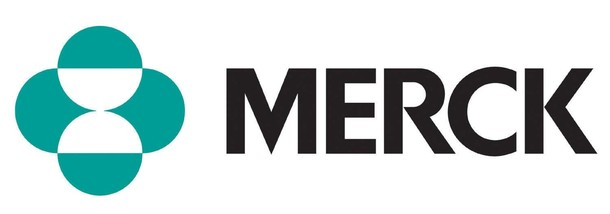 Objectives
Unmet Medical Needs
Understand process of Prenylation
Understand the mechanism of Farnesyltransferase Inhibitors (FTIs)
Lonafarnib (SCH66336/Sarasar©)  
Hutchinson-Gilford Progeria Syndrome (HGPS)
FTIs Trail in Cancer and FTIs Trail in HGPS
Benefits of Combinatorial Drug Treatment
Unmet Medical Needs
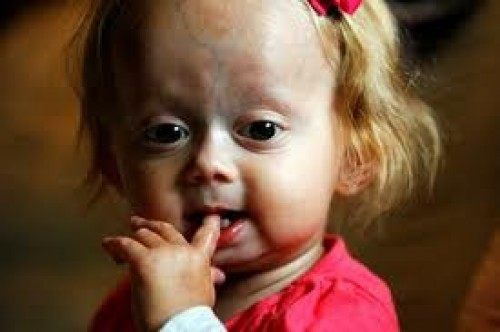 Hutchinson-Gilford Progeria Syndrome
1/4mil live births
Genetic Disorder (LMNA)
Rapid aging in children
Problems in bones and cardiovascular health
Death at (averaged) 13
Cancer Treatment
Leukemia
Glioblastoma Maltiforme
Lung Cancer (SC/nonSC)
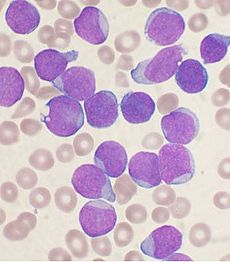 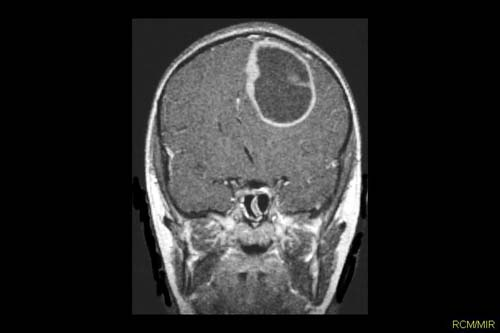 Prenylation & Farnesyl-Group
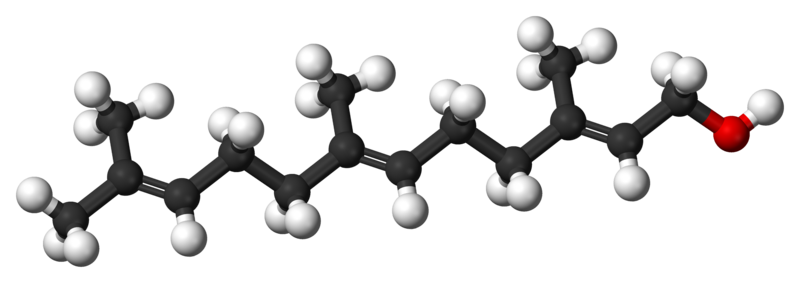 Farnesyl-Group
“Hydrophobic”
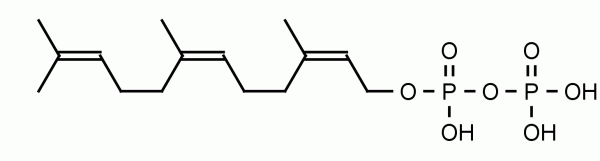 Farnesyl Diphosphate
FDP
Prenylation: Process of adding a hydrophobic-lipid group to a protein. (Post-Translational)
*Makes Proteins Hydrophobic “Water Fearing”
Farnesylation & Farnesyltransferase
Mature-Protein
15aa-C-OCH3
Protein
C-AAX
FARNESYL
FARNESYLTRANSFERASE
ZMPSTE24
FARNESYL
Protein
Protein
C-OCH3
C-AAX
-AAX
FARNESYL
FARNESYL
Cell Nucleus & Nuclear Envelope
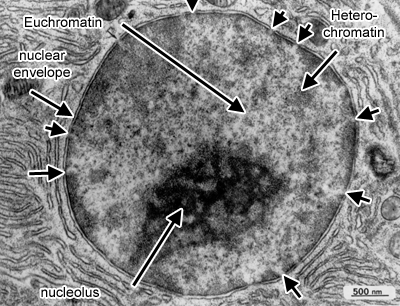 Nuclear Envelope
Nuclear Membrane Structure
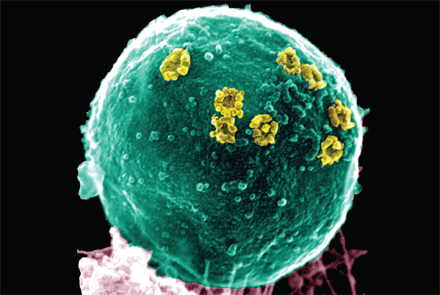 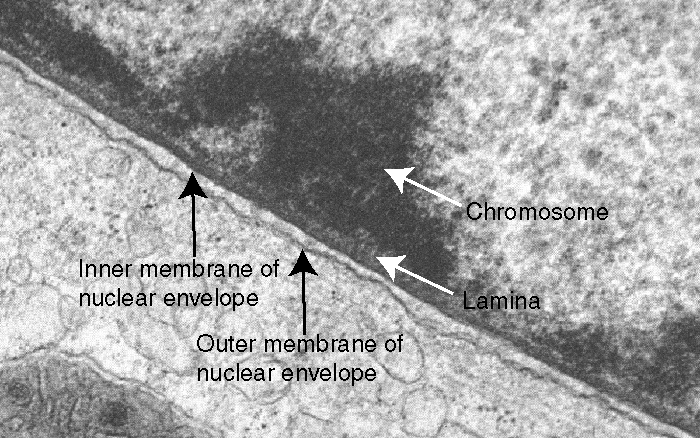 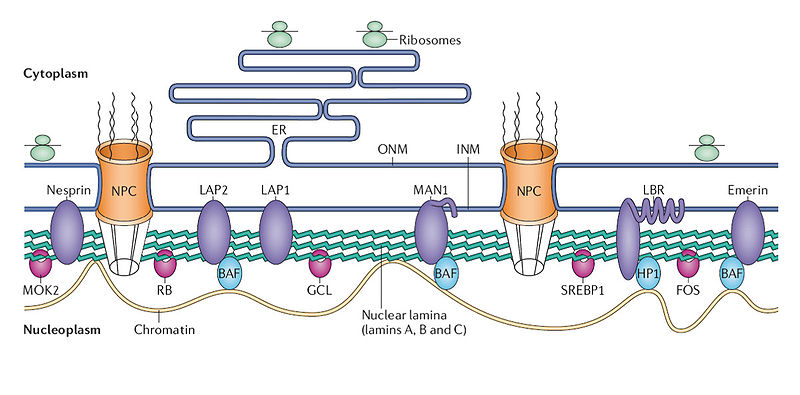 Lamin A
Nuclear Lamina
Progeria (LMNA)
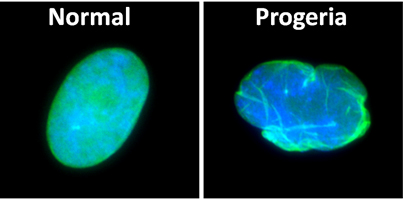 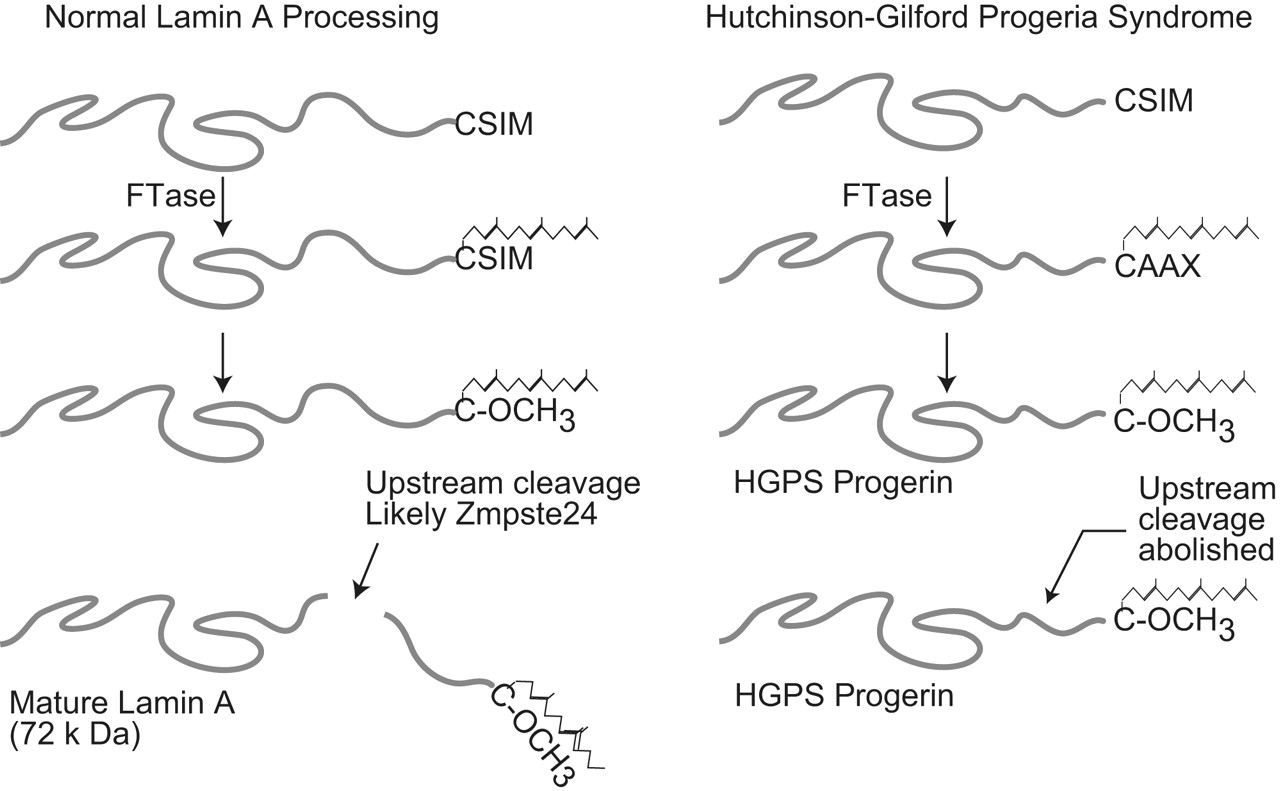 RAS Activation by FTase
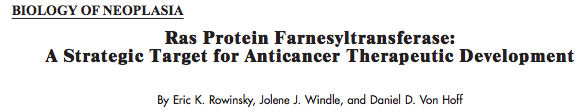 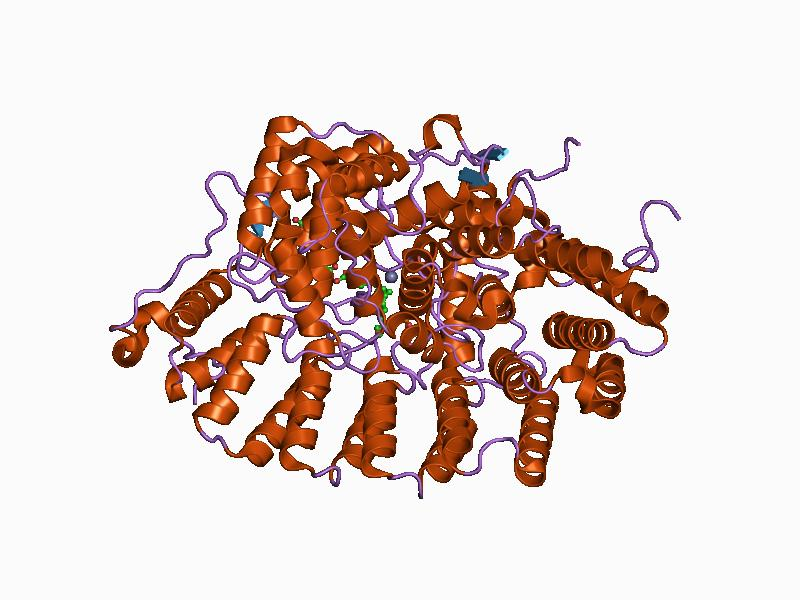 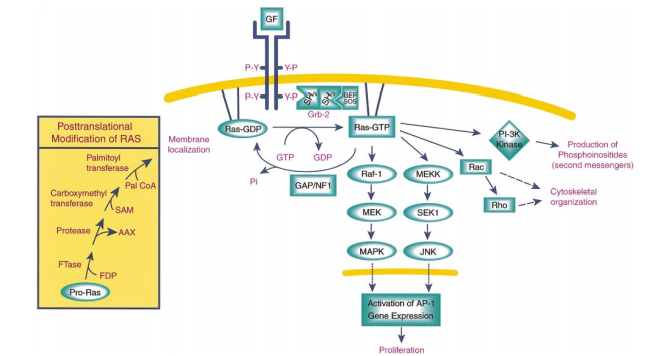 Target: Farnesyltransferase
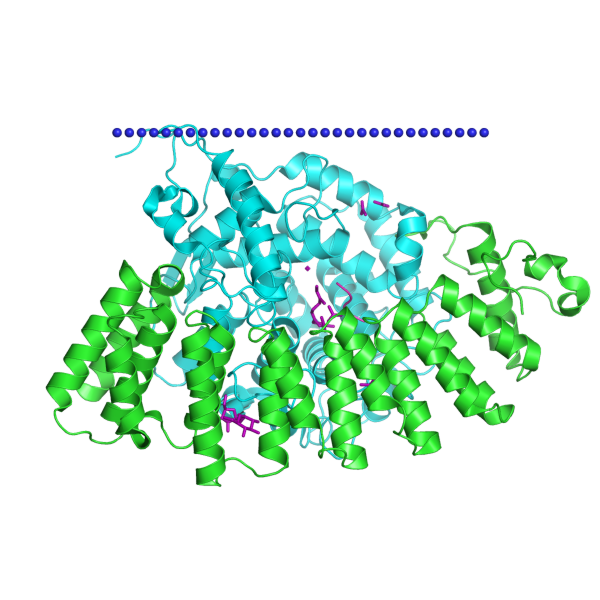 -Zinc Metalloenzyme, alpha (48kDa)/beta (46kDa) subunits.
Catalyzes Prenylation process [15C isoprenoid] at CAAX.
Design a Drug that Targets the FTase (Inhibition)
FTI: Drug Rational Design
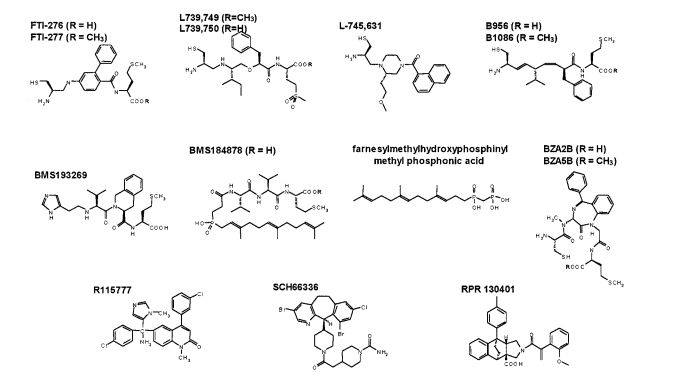 Candidates/Categories
FDP Competitors, CAAX Competitors, or Both
Peptidomimetics, nonPeptidomimetics
Cyclic Structures (Homo/Hetero)
Thiol Features
Lonafarnib (FTI) [Mechanism..Bench..Bedside]
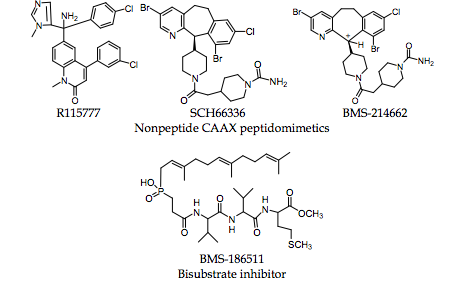 SCH66336:
 Tricyclic, heterocyclic, 
Non-thiol, Nonpeptidomimetic
Lonafarnib Preclinical Phase (Cancer)
-Shown to inhibit the growth of Tumor in trans-genetic mice under MMTV (Kohl et al, 1995)
-Inhibit growth of chemically induced lung tumor with K-ras Mutation in immunocompetent mice (Lantry et al, 2000)
-Induces tumor regression in p53 lack mice with oncogenic H-ras mice (Barrington et al, 1998)
Lonafarnib in Cancer-Tumor Treatment
FAILED!
Lung Cancer (Adjei et al.)
Myelodysplastic Syndrome (Feldman et al.)
Chronic Myelomonocytic-Leukemia (Feldman et al.)
Urethelial Cancer (Winquist et al.)
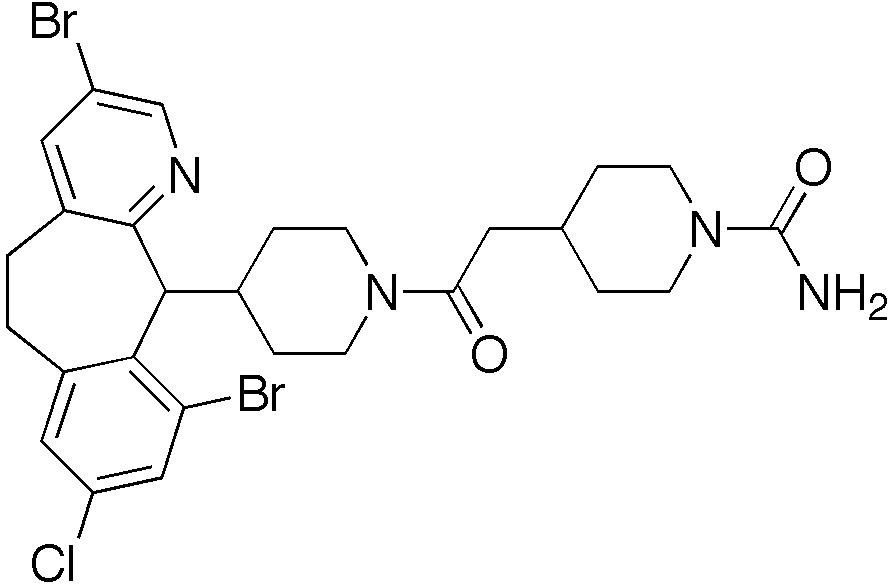 FAILED!
FAILED!
Lonafarnib used as Single Agents
FAILED!
High Grade Toxicities, Low anti-Tumor activity
Toxicity Index, Bioavailable, DLT, MTD
Jae’s Homemade Reason
Geranylgeranylation 
adding 20C Isoprenoid.
Versatile Prenylation
Yield high count of hydrophobic proteins
Restore RAS activation, regardless of FTIs.
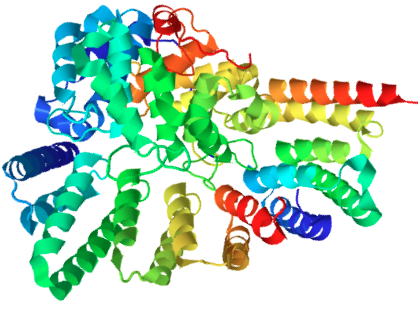 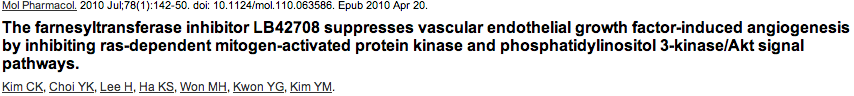 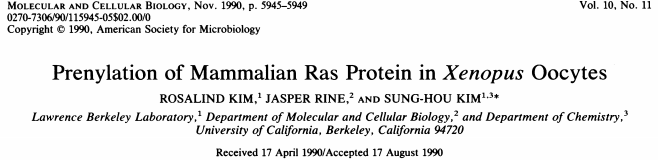 Transition to HGPS: Clinical Trial
LMNA Gene (lamin-A)
Adjei et al. (prelamin-A biomarker)
Leslie B. Gerdon PRF
Addition to existing HGPS therapy:
Pravastatin (Statin)
 Zoledronic Acid (Biphosphonate)
+ Lonafarnib (FTIs) 
3rd  Clinical Trial
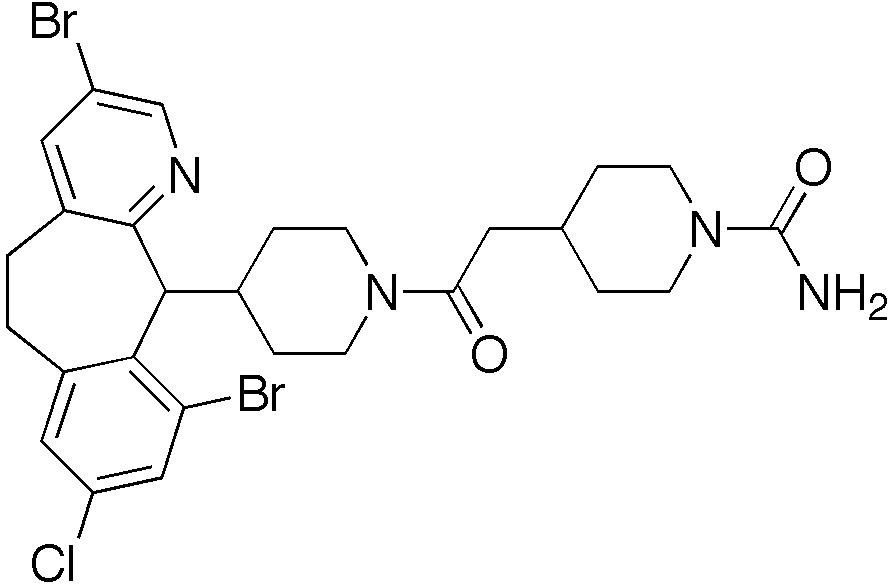 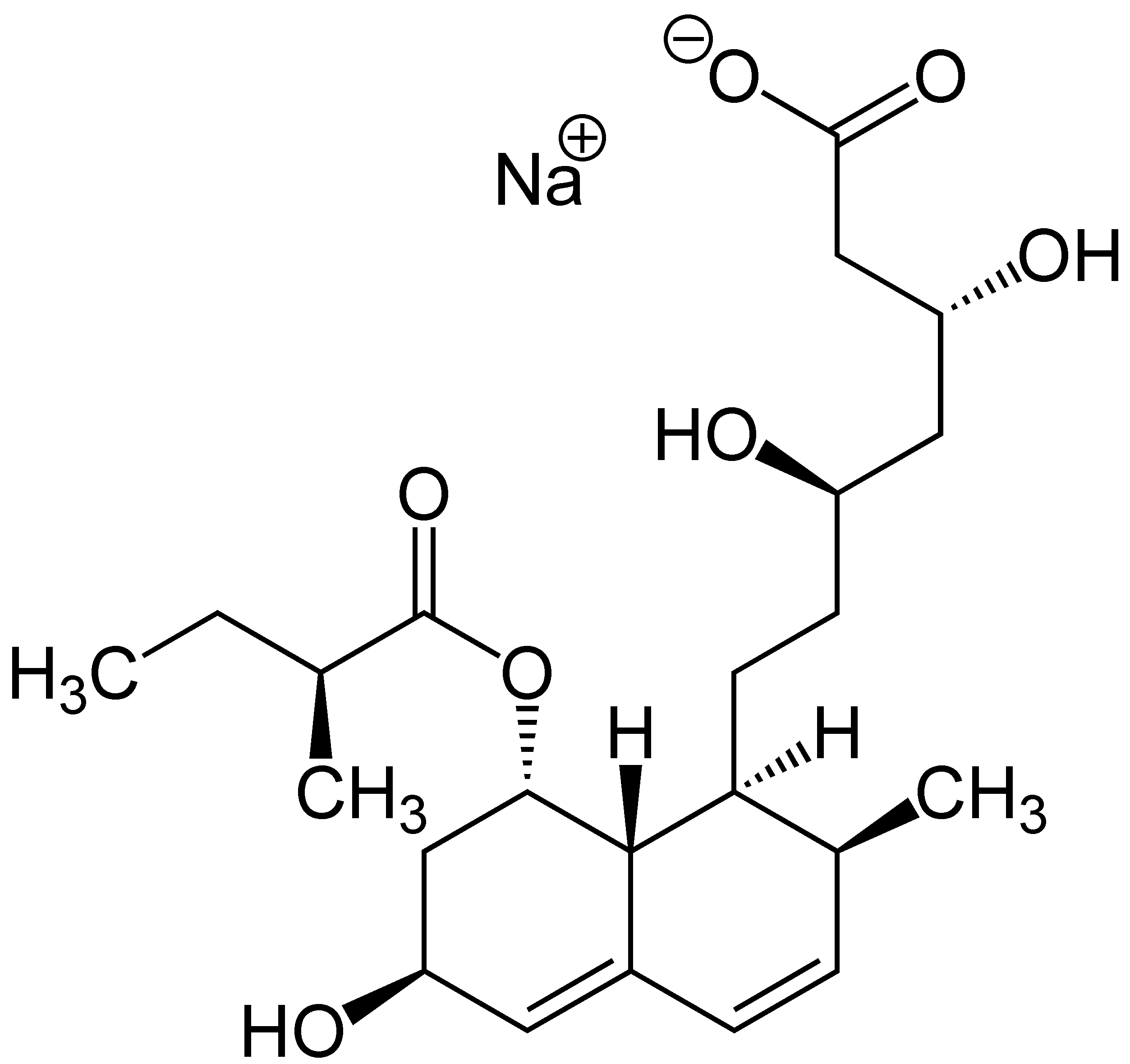 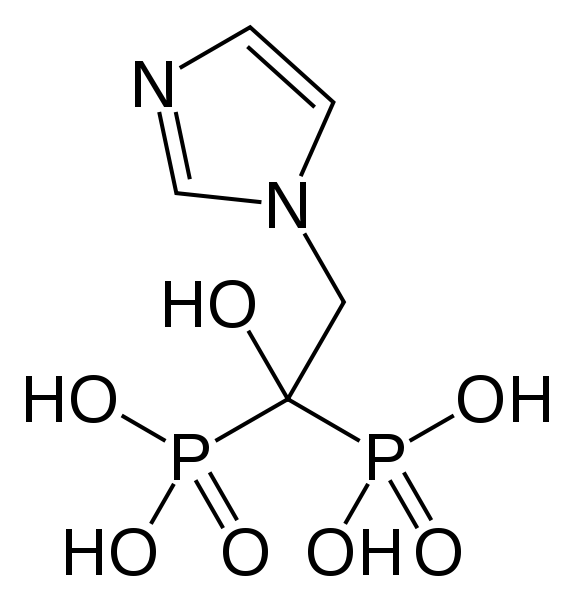 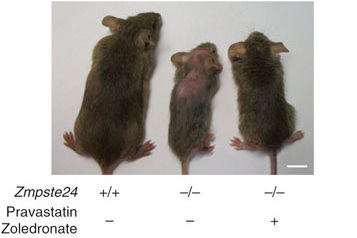 Disease Phenotype Mice Progeria
Spine Curvature Index
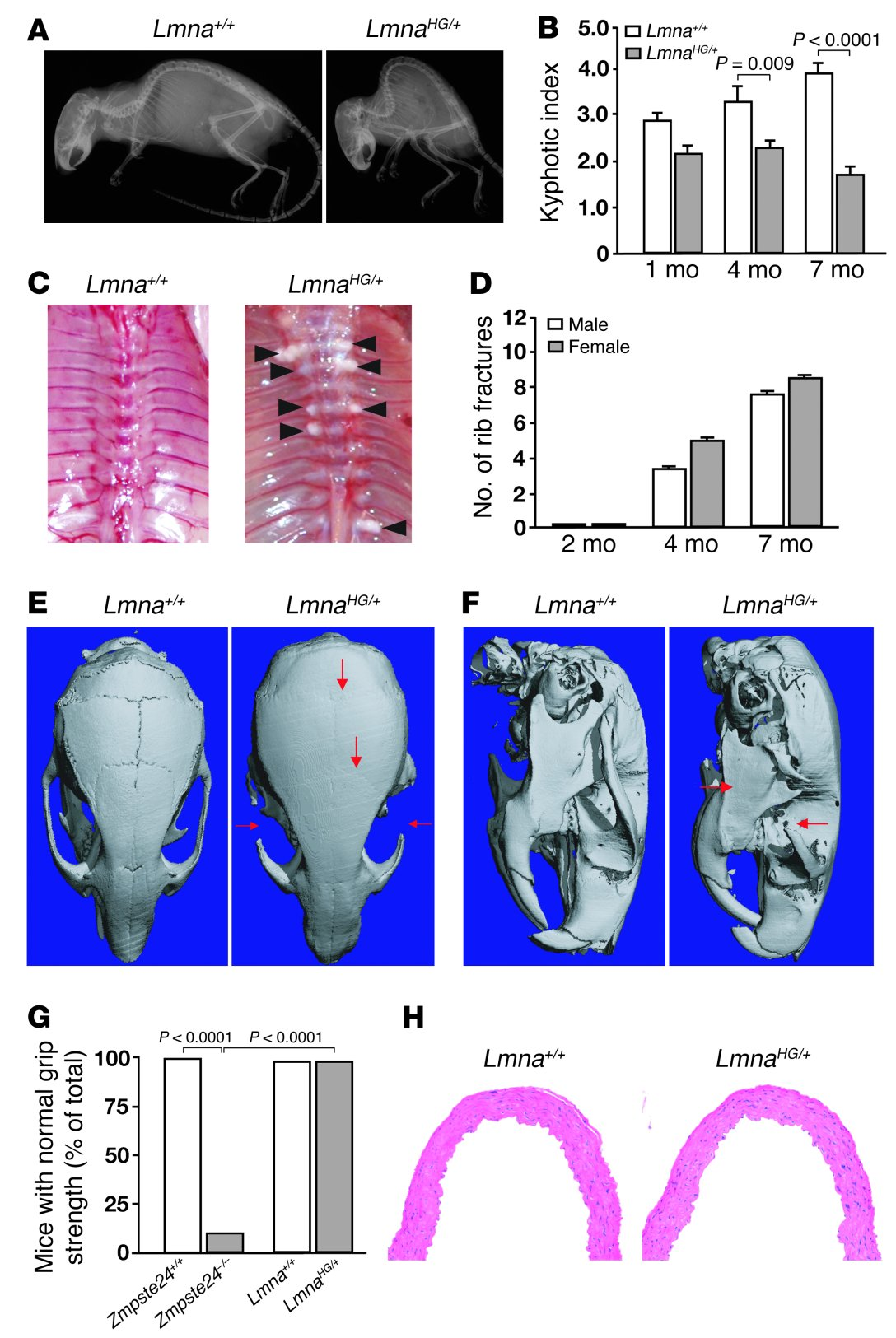 Osteolytic Lesions
Preclinical Phase: Cell Assay
WT
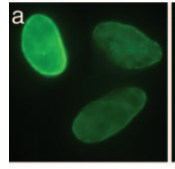 WT-SSIM
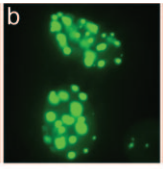 HGPS
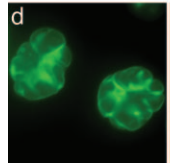 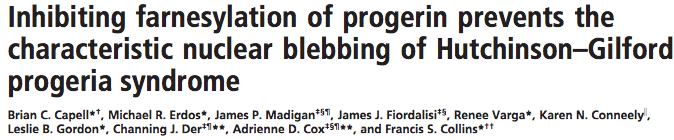 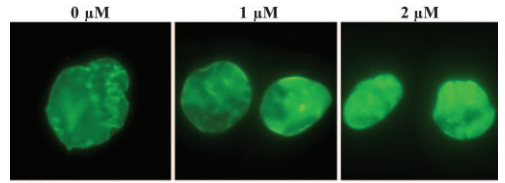 SCH66336+
Phase I: Safety Evaluation of Lonafarnib
Weight Gain
Cardiovascular Health
Bone/Spine Structure
Clinical Trial:
Phase I: Safety of Lonafarnib in Pediatrics (>2y.o) Establish DLT MTD.  

)
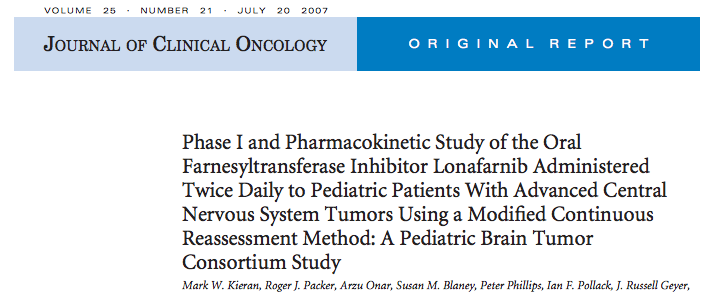 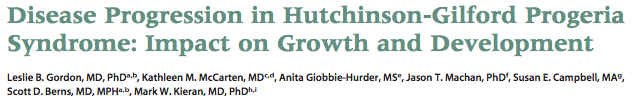 Phase II: Efficacy in Therapeutics
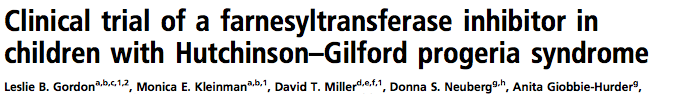 Tri-Drug Therapy  
25 Patients (age 3-16)
So far, 50% increase annual Weight Gain.
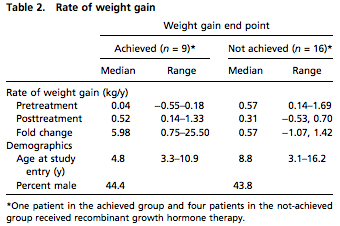 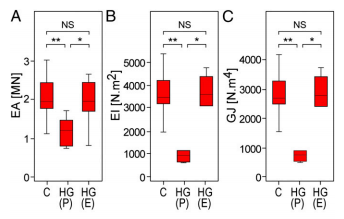 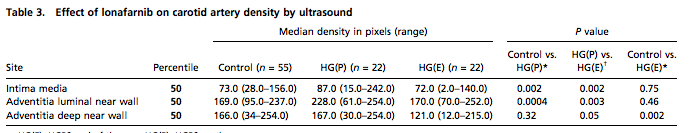 Future Prospective: Combinatorial Therapy
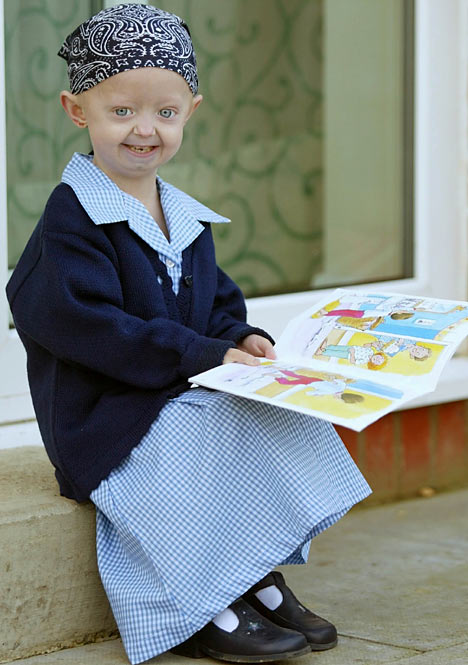 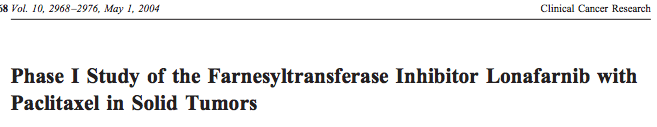 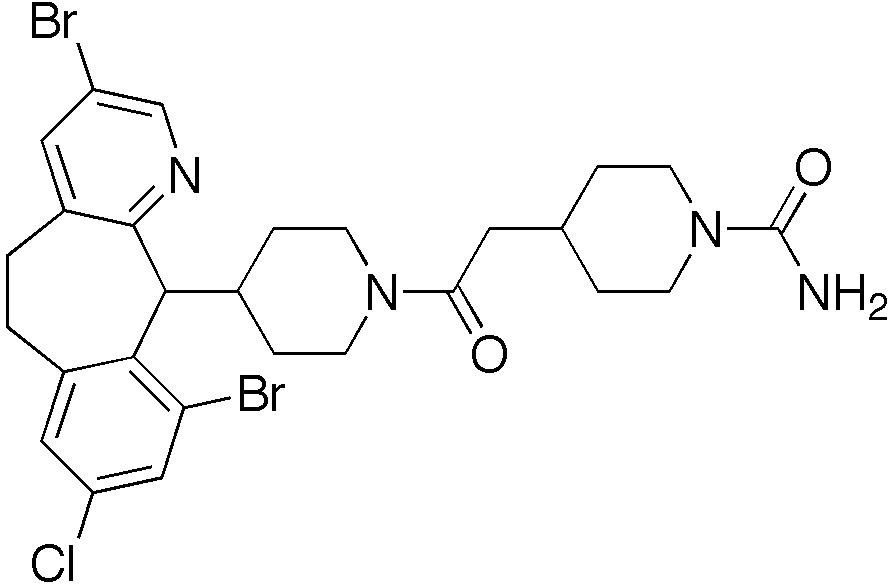 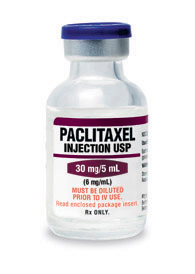 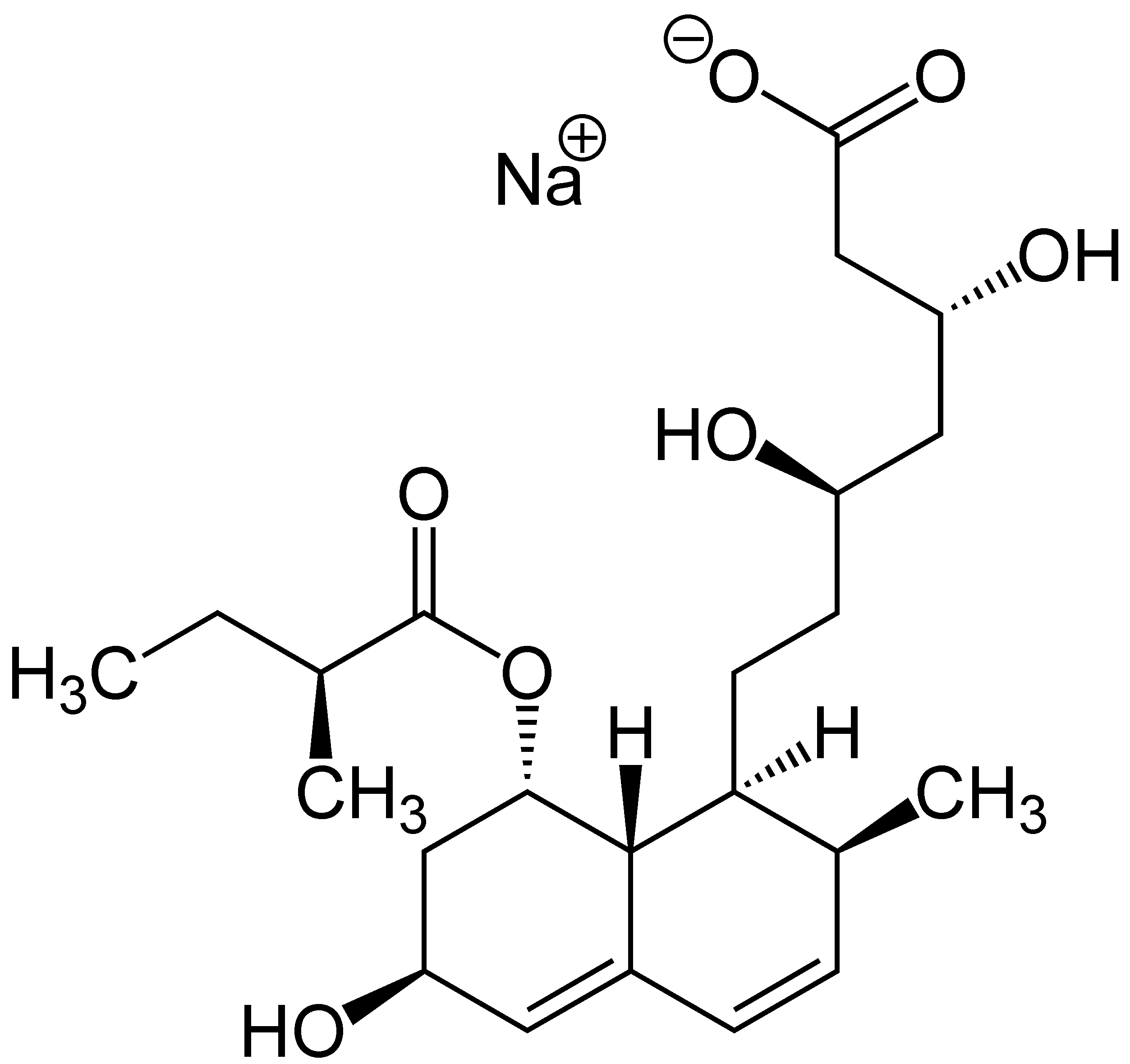 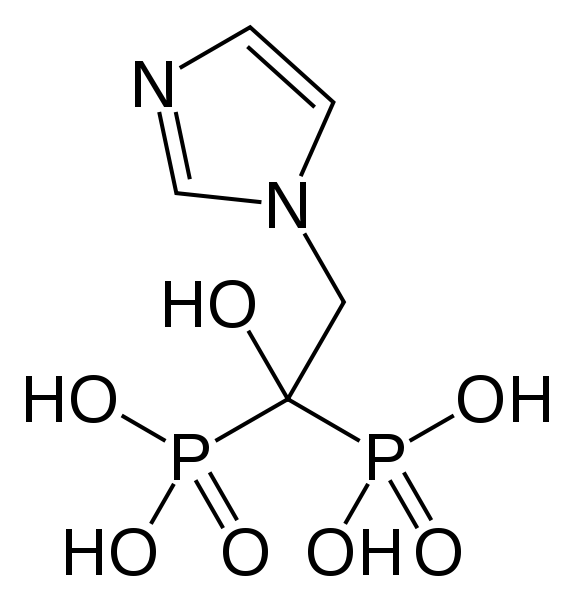 HGPS
SOLID TUMORS
Questions?
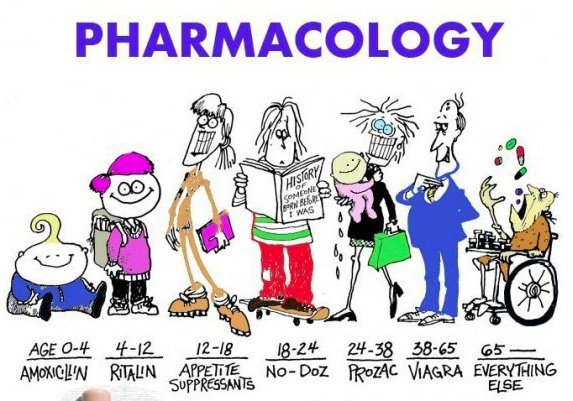 WHERE DO YOU FIT IN?